Alice 
Wintheiser
Dear [Hiring Manager's Name],
I am writing to express my interest in the [Specific Teaching Position] position at [School Name], as advertised. With a strong passion for education, a dedication to fostering a positive learning environment, and a proven track record of success, I am confident in my ability to contribute effectively to your team.

As a highly qualified educator with [X years] of experience, I have had the privilege of teaching diverse groups of students across multiple grade levels. My teaching philosophy centers on creating engaging and inclusive learning experiences that cater to individual student needs, abilities, and interests. I believe in the importance of fostering critical thinking skills, promoting curiosity, and instilling a lifelong love of learning in my students.

In my previous role at [Previous School/Institution], I developed and implemented innovative lesson plans that integrated technology, hands-on activities, and real-world applications to enhance student understanding and engagement. I also collaborated closely with colleagues, parents, and community stakeholders to create a supportive and collaborative learning environment.

I am particularly drawn to [School Name] because of its reputation for academic excellence, commitment to student success, and supportive school community. I am excited about the opportunity to contribute to your school's mission and make a positive impact on the lives of your students.

Enclosed is my resume, which provides additional details about my qualifications and professional achievements. I would welcome the opportunity to discuss how my skills and experiences align with the needs of [School Name]. Thank you for considering my application. I look forward to the possibility of joining your team and contributing to the success of your school.
Secondary Teacher
Contact Details
Adrian Flat Suite 606
Raleighchester, Louisiana,
+1-123-456-7890
alicewintheiser@mail.ltd
[Hiring Manager's Name]
[School Name]
[School Address]
[City, State, Zip Code]
Sincerely,
Alice Wintheiser
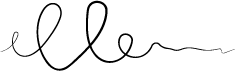